Викторина по математике для 6 класса «Счастливая семерка»
Учитель математики
МКОУ «Захаровская СОШ»
Клетского района Волгоградской области
Дерюшкина Оксана Валерьевна
1 тур – конкурс капитанов “Веселые вопросы”
2 тур – «Занимательные задачи» Задание 1.
Для первой команды: 
1. алгибра 
2. слажение 
3. лучь 
4. уровнение 
5. абсциса
Для второй команды:
1. матиматика
2. вычетание
3. плоскост
4. прапорция
5. ардината
Правильные ответы
Для первой команды: 
1. алгебра 
2. сложение 
3. луч 
4. уравнение 
5. абсцисса
Для второй команды:
1. математика
2. вычитание
3. плоскость
4. пропорция
5. ордината
2 тур – «Занимательные задачи» Задание 2.
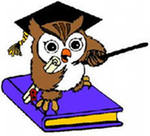 2 тур – «Занимательные задачи» Задание 3. «Математика в стихах»
1 балл –
Два сына и два отца 
Съели по два яйца.
По сколько яиц съел каждый?

(по одному)
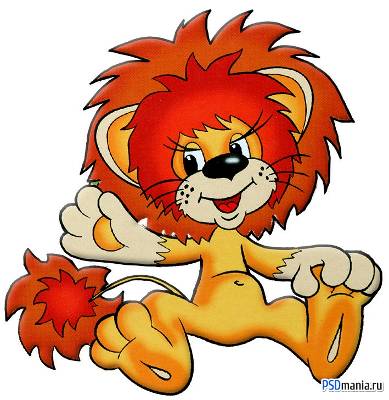 2 тур – «Занимательные задачи» Задание 3. «Математика в стихах»
2 балла –
О какой фигуре идет речь?
Мне служит головой вершина.
А то , что вы считаете ногами,
Все называют сторонами.

(угол)
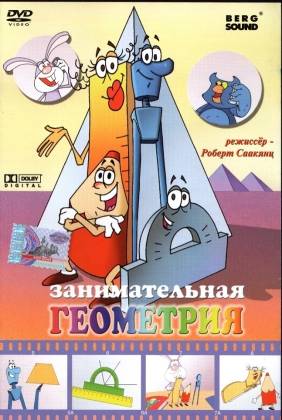 2 тур – «Занимательные задачи» Задание 3. «Математика в стихах»
3 балла 
О какой фигуре идет речь?
Я – невидимка! В этом суть моя.
Хотя меня нельзя измерить,
настолько я ничтожна и мала.

(точка)
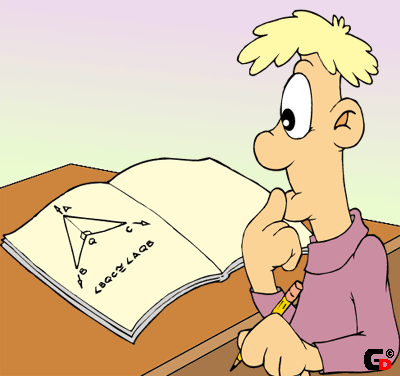 2 тур – «Занимательные задачи» Задание 3. «Математика в стихах»
4 балла 
Двое пошли – 3 гвоздя нашли.
Следом четверо пойдут – много ли гвоздей найдут?

(скорее всего ничего не найдут)
2 тур – «Занимательные задачи» Задание 3. «Математика в стихах»
5 баллов 
Мельница 12 мер овса
Размелет в полтора часа.
Теперь скажи : в какой же срок
16 мер исполнить ей урок?

(2 часа)
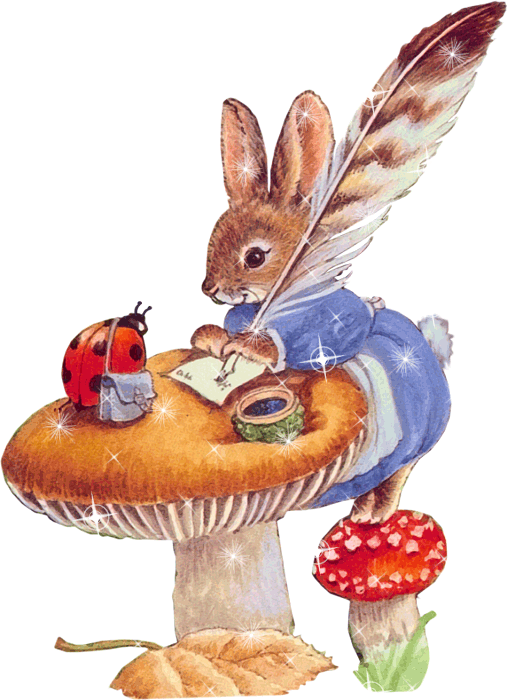 2 тур – «Занимательные задачи» Задание 3. «Мысли логически»
1 балл – Отца одного гражданина зовут Николай Петрович, а сына этого гражданина – Алексей Владимирович. Как зовут гражданина?
(Владимир Николаевич)
 
 2 балла – Если в 12 часов ночи идет дождь, то можно ли через 72 часа ожидать солнца?
(нет, так как будет ночь)
2 тур – «Занимательные задачи» Задание 3. «Мысли логически»
3 балла – Портной имеет кусок сукна в 16 м, от которого он отрезает ежедневно по 2 м. По истечении скольких дней он отрежет последний кусок?
(7 дней)
 
4 балла – Вчера мой знакомый попал под дождь. Ни шляпы , ни зонта он с собой не взял. Укрыться от дождя было негде. Когда он добрался домой , вода с него лилась ручьями, но ни один волос на его голове не промок. Почему?

(он был лысым)
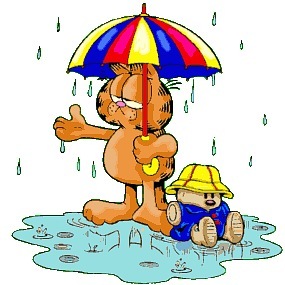 2 тур – «Занимательные задачи» Задание 3. «Мысли логически»
5 баллов – Как можно одним мешком пшеницы, смоловши ее наполнить два мешка, которые столь же велики, как и мешок в котором находиться пшеница ?

(Надо один пустой мешок вложить в другой такой же, а затем в него насыпать смолотую пшеницу.)
2 тур – «Занимательные задачи» Задание 3. «Найди закономерность»
1 балл – Продолжи ряд чисел:
 3, 7, 11, 15, 19, …
( 23, 27, …)
2 тур – «Занимательные задачи» Задание 3. «Найди закономерность»
2 балла – Найдите лишнее слово:
 метр, дециметр, килограмм, сантиметр, миллиметр

(Килограмм)
2 тур – «Занимательные задачи» Задание 3. «Найди закономерность»
3 балла – 
Продолжи ряд чисел: 
4, 5, 8, 9, 12, 13, …

(16)
2 тур – «Занимательные задачи» Задание 3. «Найди закономерность»
4 балла – На озере росли лилии. Каждый день их число удваивалось, и на 20-й день заросло все озеро. На какой день заросла половина озера?
(На 19 день)
2 тур – «Занимательные задачи» Задание 3. «Найди закономерность»
5 баллов –
 Корова -2, 
овца -2,
 свинья -3, 
собака -3, 
кошка -3,
 кукушка -4, 
петух -8, 
ослик - ?   (2)
2 тур – «Занимательные задачи»   Задание 6:  «Логогрифы»
1. Арифметический я знак,
В задачнике найдешь меня
Во многих строчках,
Лишь “О” ты вставишь, 
Знак как и я – географическая точка. 

(Плюс-полюс).
2 тур – «Занимательные задачи»   Задание 6:  «Логогрифы»
2. Я – цифра меньше 10,
Меня тебе легко найти.
Но если букве “Я” 
Прикажешь рядом встать:
Я – все: отец, и ты, и дедушка, и мать! 

(Семь – семья).
2 тур – «Занимательные задачи»   Задание 6:  «Логогрифы»
3. Я – пространственное тело,
И не сложен я с натуры,
Если ж вставить “Л” умело,
Стану домом я культуры. 

(Куб – клуб).
2 тур – «Занимательные задачи»   Задание 6:  «Логогрифы»
4. Я – высокая скала,
Если в слове буква “А”,
Если “А” на “Б” меняем,
То верблюда вспоминаем.

 (Гора – горб).
2 тур – «Занимательные задачи»   Задание 6:  «Логогрифы»
5. Он – грызун не очень мелкий,
Ибо чуть побольше белки,
А заменишь “У” на “О” – 
Будет круглое число. 

(Сурок – сорок).
Разминка “Кто самый внимательный”
3 тур – «Математическая эстафета»
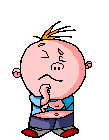 Конец